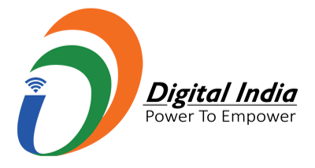 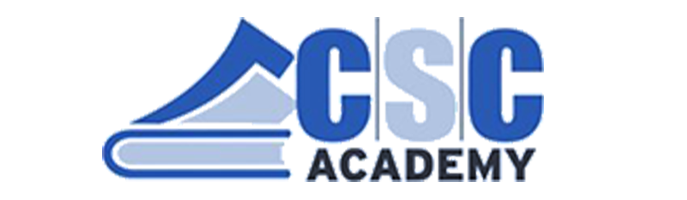 CSC Rural Entrepreneurship Internship
@ CSC Academy
Structure of Internship
2 weeks attachment with one of the Rural CSC Academy centre
Prepare a report for the Institute and CSC Academy
Gets a Certification from CSC Academy on successful completion
What does a Intern do during 2 weeks
Intern gets a holistic understanding of the VLE eco-system
Hands-on working with the VLE at CSC Academy centre
Understand the education and skill needs of the rural area
Understand the Industry eco-system to link candidates
Participate in specific camps during the period of attachment
Does a CSC Services assessment for the area
Explore new areas for the CSC platform
Student Benefits
CSC Academy Certificate on successful completion
Social entrepreneurship experience at grassroot level
Experience of Rural Digital India eco-system 
Opportunity to interact with Rural citizens
Opportunity to present your innovative ideas for CSC